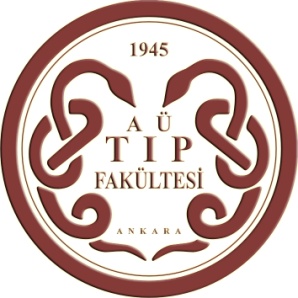 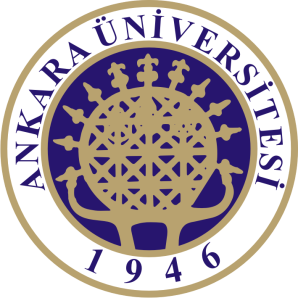 KRONİK BÖBREK HASTALIĞI
Dr. Şule Şengül
Nefroloji Bilim Dalı
PLAN VE HEDEFLER
Böbrek fonksiyonlarını ve vücutta homeostaizisin sürdürülmesindeki rolünü hatırlamak
Böbrek hasarının belirti ve bulgularını öğrenmek
Kronik böbrek hastalığını tanımı
Kronik böbrek hastalığının risk faktörlerini ve etiyolojik nedenlerini öğrenmek
Kronik böbrek hastalığının evrelendirmesini yapmak
Kronik böbrek hastalığının ilerlemesinden sorumlu mekanizmaları anlamak
Kronik böbrek hastalığı komplikasyonlarını öğrenmek
Kronik böbrek hastalığı saptanan bir hastada genel tedavi yaklaşımlarını öğrenmek
BÖBREK FONKSİYONLARI
Metabolik son ürünlerin vücuttan uzaklaştırılması
Glomerüler ultrafiltrasyon, tübüler reabsorbsiyon ve sekresyon fonksiyonları
Sıvı-elektrolit dengesinin sürdürülmesi
Asit-baz dengesinin sürdürülmesi
Kan basıncının sürdürülmesi
Endokrin fonksiyonları (eritropoetin sentezi, d-vit’ in aktifleştirilmesi…)
RAS aktivitesi
………
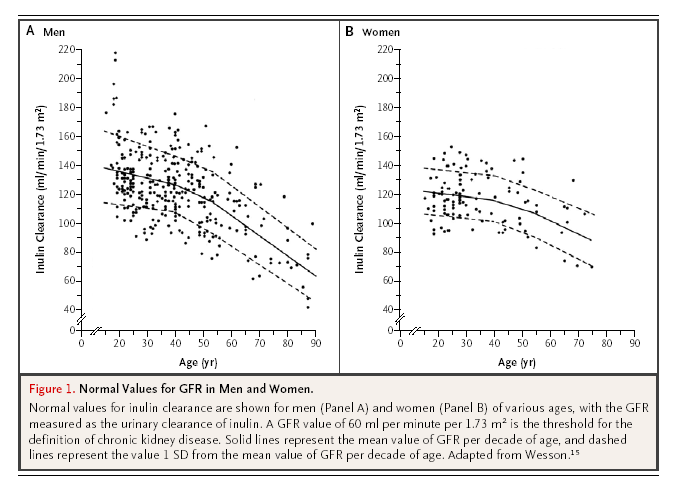 130 ml/dk/1.73m2
120 ml/dk/1.73m2
Lesley AS ve ark. N Engl J Med 2006;354:2473-83.
Glomerüler Filtrasyon Hızı (GFH) Tahmin Yöntemleri
Eksojen belirleyicilerle GFH ölçümü
İnülin, iohexol, 51Cr-EDTA, 125I-iothalamate, 99mTc-DTPA
Endojen belirleyicilerle GFH tahmini
Serum kreatinini
1/serum kreatinin
(Üre Klirensi+Kreatinin Klirensi)/2
Kreatinin klirensi
Serum kreatininin temel alındığı formüller (>50 formül)
Schwartz formülü
Counahan-Barrat tahmini
Cockcroft-Gault (C&G) formülü 
MDRD çalışması formülü
MDRD
MDRD-4-
CKD-EPI
Kreatinine alternatif moleküller
Serum cystatin C düzeyi
Serum cystatin C temelli formüller (>10 formül)
Sıvı – elektrolit bozuklukları
Hipertansiyon
Kardiyovasküler hastalık
Anemi
Mineral ve Kemik bozuklukları
Endokrin bozukluklar
İmmunolojik bozukluklar
Asit-baz dengesi bozuklukları
Nörolojik Bozukluklar
…
BÖBREK HASARI
(AKUT VEYA KRONİK)
BÖBREK HASARI
SEMPTOMATİK
Makroskopik hematüri
Yan ağrısı
Ödem
Hipertansiyon
İdrar miktarı değişiklikleri
Üremik belirtiler
ASEMPTOMATİK
Rutin incelemeler sırasında kreatinin yüksekliği ve/veya idrar anormallikleri
Proteinüri
Hematüri
RENAL HASAR NEDENLERİ:
Effektif dolaşan arteriyel volüm yetersizliğine yol açan nedenler
Ana vasküler yapılar, küçük damarlar ve glomerülleri etkileyen nedenler
Tübülointersitisyel nedenler
Final tübüler sıvı (idrar) vücut dışına atılmasına engel olan nedenler
HASARIN SÜRESİ
RENAL HASARIN SÜRESİ:
Önceki laboratuvar incelemeleri…
Semptomların ne zamandır olduğu?
Başlangıç değerlendirilmesinden sonra da artmaya devam eden serum kreatinini?
Serum kreatininin günlük artış hızı?
Böbrek boyutları?
Anemi?
Hiperfosfatemi, hipokalsemi ve hiperPTH
RENAL HASARIN DEĞERLENDİRİLMESİ (1)
ANAMNEZ
ASEMPTOMATİK
SEMPTOMATİK
HİPERTANSİYON, ÖDEM, ANEMİ, İDRARDA KÖPÜRME, KAN İŞEME, YAN AĞRISI, İDRAR MİKTARI DEĞİŞİKLİKLERİ ve ÜREMİK SENDROM BELİRTİLERİ
ÖZGEÇMİŞ:
SİSTEMİK HASTALIK: DM, HT, AMİLOİDOZ, LUPUS veya VASKÜLİT
İLAÇ KULLANIMI: NSAI, İFN, PENİSİLAMİN, CİVA, PAMİDRONAT, HEROİN, CSA, TAK, MİTOMİSİN C ve ORAL KONTRASEPTİFLER
İNFEKSİYONLAR
MALİGNİTE: AC, MEME ve GI KARSİNOMLARI…MN, HODGKİN HASTALIĞI…MCD, RENAL CELL CA…AMYLOİDOZ ve  NHL…MPGN
SOYGEÇMİŞ: 
AİLE ÖYKÜSÜ (PKBH, ALPORT SENDROMU -işitme kaybı-, IGA NEFROPATİSİ, FSGS, KOMPLEMEN ARACILI GLOMERÜLONEFRİTLER, HUS..)
RENAL HASARIN DEĞERLENDİRİLMESİ (II)
FİZİK İNCELEME
GODET BIRAKAN ÖDEM
NS, KY veya SİROZ
PERİORBİTAL ÖDEM
TIRNAK YATAKLARINDA BEYAZ ÇİZGİLER (Muehrcke çizgileri)
KSANTELASMA
HT
AC BULGULARI….RENOPULMONER SENDROMLAR?
PALPABLE PURPURA (VASKÜLİTLER, SLE, KRYOGLOBULİNEMİ veya ENDOKARDİT)
ÜREMİK SENDROM BULGULARI
RENAL HASARIN DEĞERLENDİRİLMESİ (III)
LABORATUVAR İNCELEMELERİ
FİLTRASYON FONKSİYONUN DEĞERLENDİRİLMESİ
İDRAR İNCELEMESİ 
PROTEİNÜRİ MİKTARI
DİSMORFİK ERİTROSİTLER, ERİTROSİT SİLENDİRLERİ
SEROLOJİK TESTLER
ANA, ANTİ-DNA ANTİKORLARI
KRYOGLOBULİNLER, RF,  ANTİ-GBM ve ANCA
ASO, SERUM - İDRAR ELEKTROFOREZİ ve HAFİF ZİNCİR DÜZEYLERİ
BAKTERİYEL veya VİRAL ENFEKSİYONLAR
KOMPLEMEN DÜZEYLERİ
Renal hasarIn DEĞERLENDİRİLMESİ (IV)
LABORATUVAR İNCELEMELERİ
GÖRÜNTÜLEME YÖNTEMLERİ
USG
2 BÖBREK VARLIĞINI GÖSTERMEK
OBSTRÜKSİYONU ve ANATOMİK SORUNLARI EKARTE ETMEK
BÖBREK BOYUTLARINI DEĞERLENDİRMEK:  BÖBREK BOYUTLARI GENELLİKLE NORMALDİR
BÜYÜK BÖBREKLER (>14 cm): DİYABETİK NEFROTİK SENDROMDA,  AMİLOİDDE  ve CİDDİ AKUT GLNF’DE GÖRÜLEBİLİR
KÜÇÜK BÖBREKLER (<9 cm) ŞİDDETLİ KRONİK HASARI GÖSTERİR VE RENAL BX  ve AGRESSİF İMMUNSUPRESSİF TEDAVİ GEREKLİLİĞİNİ TARTIŞMALI HALE GETİRİR
Renal hasarIn DEĞERLENDİRİLMESİ (V)
LABORATUVAR İNCELEMELERİ
					RENAL BİYOPSİ:
	ENDİKASYONLARI:
Erişkinde nefrotik sendrom
ABH: (ATN, obstrüksiyon ve renal perfüzyon bozukluğu dışlandıysa)
Sistemik hastalık ve renal disfonksiyon varlığı (küçük damar vaskülitleri, anti-GBM hastalığı, SLE ve atipik özelliklerin olduğu diyabetik hastalar)
Non-nefrotik proteinüri (genellikle >1gr/gün ise yapılabilir)
Etiyolojisi aydınlatılamamış kronik renal disfonksiyon
Böbrek nakli sonrası greft disfonsiyonu (infeksiyon, obstrüksiyon ve toksisite ekarte edilmişse)
RENAL HASAR
BELİRTİLER VE FİZİK BULGULAR (+/-)

GLOMERÜLER FİLTRASYON HIZINDA AZALMA (+/-)
HEMATÜRİ (+/-)
PROTEİNÜRİ (+/-)
Komplikasyonlar
Normal
Artmış risk
Hasar
GFR
Böbrek 
yetmezliği
SDBY
Ölüm
Risk
 faktörleri
 taraması
Tanı

Tedavi
(Komorbidite) 

Progresyonu
yavaşlatma
Progresyon
saptanması

Komplikasyon
tedavisi

RRT hazırlık
Risk azaltımı

Hasar taraması
RRT
ASEMPTOMATİK
SEMPTOMATİK
KRONİK BÖBREK HASTALIĞI:TANIM
GFH’de azalma olsun veya olmasın, böbrekte 
	3 aydan uzun süren yapısal veya işlevsel bozukluklarla giden idrar, kan ya da görüntüleme yöntemleri ile saptanan bir hasar olması
GFH’nin 3 aydan uzun bir süre 60 mL/dk/1.73 m2’den düşük olması
NKF. KDOQ clinical practice guidelines for CKD. Am J Kidney Dis 2002;39:Suppl 1:S1-S266
Sıklık (Böbrek Hastalığı Olanlarda)
KBH Evrelendirme: 2012 KDIGO Güncelleme
Amaçları;  izlemi ve tedaviyi yönetmek, progresyon hızı ile ilgili risk değerlendirilmesi yapmak ve komplikasyonlar açısından hastayı izlemektir.  
2012'de KDIGO tarafından tartışmalı konuların yeniden değerlendirilerek güncellenen kılavuzda:
GFH’ ye göre evrelendirme, evre 3'ün evre 3a ve evre 3b olarak ikiye ayrılmasıyla 6' ya çıkarılmıştır (G-STAGES).
Albuminüri düzeyine işaret edecek şekilde A1, 2 ve 3 evreleri (<30, 30-300 ve >300 mg/gün)  tabloya eklenmiştir (A-STAGES). 
KBH etiyolojisi de eklenmiştir.
Bu güncellenen evrelendirmeyle birlikte özellikle proteinürinin (A1-3) şiddetiyle birlikte azalmış GFH düzeyine göre hastaların gelişebilecek böbrek ve kardiyovasküler komplikasyon risklerine göre orta, yüksek ve çok yüksek riskli gruplara ayrılması sağlanmıştır (İKİ-BOYUTLU SICAKLIK HARİTASI).
PROTEİNÜRİ KATEGORİLERİ
KDIGO 2012 clinical practice guideline for the evaluation and management of chronic kidney disease. Kidney Int Suppl 3:1-150, 2013.
CGA STAGING:
Causes, eGFR, Albuminuria
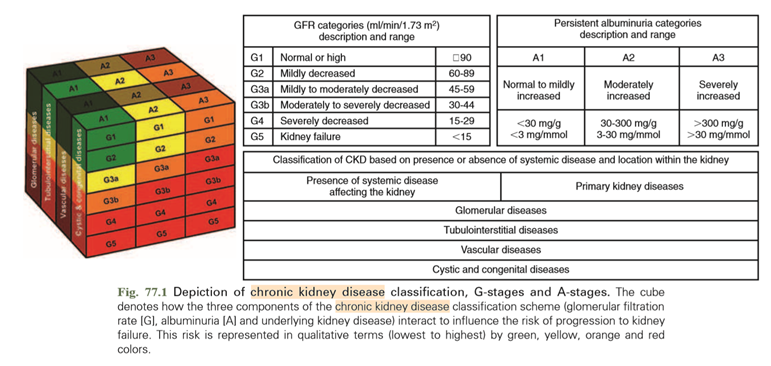 Comprehensive Clinical Nephrology, 2019, sayfa 904.
KRONİK BÖBREK HASTALIĞI: RİSK FAKTÖRLERİ
Sosyodemografik
	İleri yaş (>65)
	Irk 
	Kimyasal/çevresel maruziyet
	Düşük gelir/eğitim düzeyi
Klinik 
	DM
	HT
	KBY aile öyküsü
	Otoimmün hastalıklar
	Sistemik infeksiyonlar
	Üriner infeksiyon/Taş hastalığı
	Alt üriner trakt obstrüksiyonu
	Malignite
	Geçirilmiş ABY
	İlaçlar
	Obezite
	Sigara
	Hiperlipidemi
	Azalmış renal kitle
	Düşük doğum ağırlığı
KRONİK BÖBREK HASTALIĞI:ETİYOLOJİ
DM
HT
Ateroskleroz
Glomerüler hastalıklar
Toksik maddeler
İlaçlar
Kalıtsal hastalıklar
Tübüler hastalıklar
Vasküler hastalıklar
Transplant nefropatisi
Filtrasyon fonksiyonunu etkileyen global  hastalıklar
KRONİK BÖBREK HASTALIĞI:DOĞAL SEYRİ
İlerleme hızı
Altta yatan-primer hastalıktan (DM, HT, kronik GN, PKBH vb.)
Bu hastalıklara eşlik eden durumlardan
Uygulanan tedaviler ve sekonder birçok faktörden etkilenebilir
Renal Sağkalım:Primer Renal Hastalık
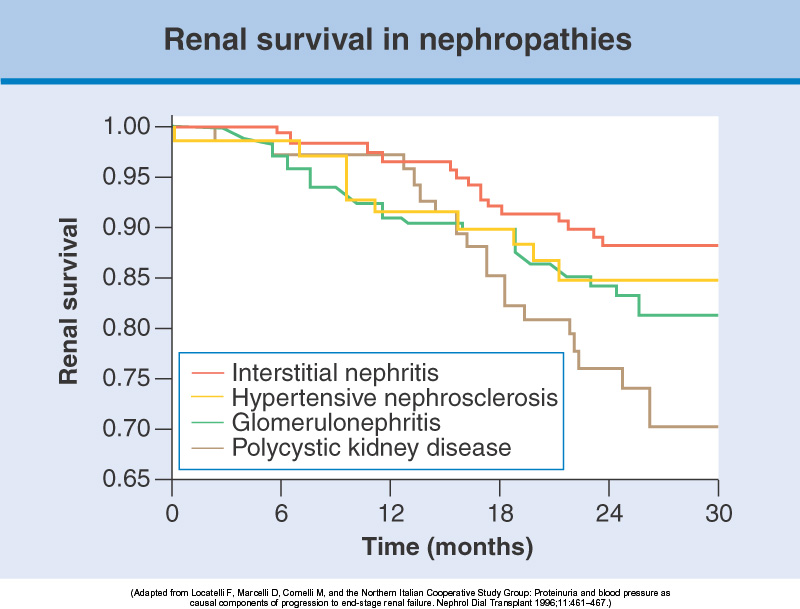 Renal Sağkalım
Nephrol Dial Transplant 1996;11:461-467
KBH’ya Yatkınlık Yaratan Faktörler
Genetik faktörler: 
Aile bireyleri arasında KBH görülme sıklığının artması
Renin angiotensin sistemi, nitrik oksit sentaz, kallikrein, çeşitli sitokinler ve büyüme faktörleri, kompleman faktörleri ve immunoglobulinler gibi çeşitli mediyatörlerin genetik kontrolüyle ilgili farklılıklar ileri sürülmektedir.
Irk: 
DM ve HT görülme sıklığının yüksek olduğu Afrikalı Amerikalılar, hispanikler ve Indo-Asyalılar gibi ırklar artmış riskli gruplarıdır.
Bu gruplarda düşük sosyoekonomik düzey, artmış kurşun maruziyetiyle birlikte yüksek ürik asit düzeyleri de olası risk faktörleri arasında gösterilmektedir.
    Maternal-fetal faktörler
Gebeliği boyunca beslenme bozukluğu yaşamış annelerin bebekleri, erişkin yaşlarda artmış HT, DM, metabolik sendrom ve KBH riski ile karşı karşıyadır.
Düşük doğum ağırlığı ve ilişkili olarak gözlenen glomerüler hipertrofi glomerüloskleroz ve KBH’ya yol açabilir.
Cinsiyet ve ileri yaş
KBH Başlangıcında Rol Oynayan Faktörler
HT: Multiple Risk Factor Intervention Study (MRFIT) çalışmasında, erkeklerde kan basıncı yüksekliği ve SDBY arasındaki ilişki gösterilmiştir.
DM
Hiperlipidemi: Veriler çelişkili olmakla birlikte Atherosclerosis Risk in Communities çalışması (ARIC) ve Physicians Health çalışması (PHS) dislipidemi ve KBH ilişkisi gösterilmiştir. 
Obezite ve sigara: Artmış beden kitle indeksi ve sigara alışkanlığının erkeklerde proteinüri riskini arttırdığı ve genel populasyonda da proteinüri, anemi ve hiperüriseminin SDBY için risk faktörleri olduğu gösterilmiştir.
KBH’nın İlerleme Hızını Etkileyen Faktörler ve Belirleyiciler
Değiştirilemeyen faktörler:
Yaş-Cinsiyet-Irk
Genetik faktörler
Renal kitle kaybı
Daha hızlı GFH kaybıyla seyreden örnekler:
Tip 1 DM ne kadar erken yaşta ortaya çıkmışsa
Glomerülonefrit ne kadar geç ortaya çıkmışsa
Bazı analizlerde erkek cinsiyet
Diyabetik bireylerde:
Aile öyküsünde kardiyovasküler hastalık ve HT olması diyabetik nefropati riskini arttırır 
Çeşitli doku grubu antijenleri
PKBH için PKD1 genotipinin ilerleme hızını arttırır
Angiotensin dönüştürücü enzim gen polimorfizminin (I/D polimorfizmi) KBH ilerlemesi üzerine ve antihipertansif tedavi yanıtı üzerine etkileri olduğu bildirilmiştir
KBH’nın İlerleme Hızını Etkileyen Faktörler ve Belirleyiciler
Değiştirilebilir faktörler: 
Sistemik HT
Proteinüri
Metabolik faktörler (glisemi düzeyi, lipidler, obezite, ürik asit)
Sigara, alkol tüketimi, opiatlar gibi ilaçların kullanımı
Analjezikler ve nonsteroidal antiinflamatuar ajanlar
Kurşun gibi çevresel ajan maruziyetleri
Daha hızlı GFH kaybıyla seyreden örnekler:
Hem diyabetik hem diyabetik olmayan nefropatilerde sistemik HT ve proteinürinin şiddeti renal hasarın ilerleme hızını belirleyen önemli faktörlerdendir.
BÖBREK HASARI
TAM / TAMA YAKIN İYİLEŞME
Akut PSGN
Minimal Değişiklik Hastalığı
İLERLEYİCİ BÖBREK HASARI
Kronik ve nükseden tüm renal hastalıklar/tutulumlar
HASAR
YANIT?
NEFRON HASARI
SAĞLAM NEFRONLARDA ADAPTİF HİPERFİLTRASYON
RENAL TÜBÜLER KOMPANZASYON
SIVI-ELEKTROLİT DENGESİ SÜRDÜRÜLÜR
NORMAL SERUM KREATİNİN
PRİMER HASTALIĞIN AKTİVİTESİNDEN BAĞIMSIZ OLARAK
SAĞLAM NEFRONLARDA ADAPTİF HİPERFİLTRASYON
PROTEİNÜRİ
ve
PROGRESSİF BÖBREK HASARI
KRONİK BÖBREK HASTALIĞI: PROGRESYONDAN SORUMLU MEKANİZMALAR
Glomerüloskleroz
Tübülointerstisyel fibrozis 
Vasküler skleroz
Kidney Int 2006; 70: 1694-705, J Clin Invest 2006; 116: 288-96, 
Pediatr Nephrol 2007; 22: 2011-22, Arch Intern Med 2003; 163: 1417-29, 
Nephrol Dial Transplant 2006; 21: 281-4, Clin J Am Soc Nephrol 2006; 1: 1054-65
KBH:KLİNİK
SEMPTOMATİK
Makroskopik hematüri
Yan ağrısı
Ödem
Hipertansiyon
İdrar miktarı değişiklikleri
Üremik belirtiler ve renal replasman tedavisi gereksinimi
ASEMPTOMATİK
Rutin incelemeler sırasında kreatinin yüksekliği ve/veya idrar anormallikleri
KBH Tedavisi: Genel Yaklaşım
Primer renal hastalığın tanı ve tedavisi
Reversible renal disfonksiyon nedenlerinin saptanıp düzeltilmesi
Hipovolemi, hipotansiyon, infeksiyonlar, ilaçlar, idrar yolu obstrüksiyonu
Progresyonun önlenmesi ve yavaşlatılması
Renal disfonksiyonun komplikasyonlarının tedavisi
Renal replasman tedavisi hazırlığı
KBH Tedavisi: Progresyonun yavaşlatılması
Primer renal hastalığın tedavisi
ACE inhibitörleri / ARB ler / Renin İnhibitörleri
Diyette protein kısıtlaması
Kan basıncı regülasyonu
Kan şekeri regülasyonu
Proteinürinin geriletilmesi:<0,5-1 gr/gün ya da bazal değerin en az %60 geriletilmesi
Hiperlipidemi ve metabolik asidozun tedavisi
Sigaranın bırakılması
Fazla kiloların verilmesi
Hiperürisemi ve hiperfosfateminin düzeltilmesi
Tuz kısıtlaması
KBH Tedavisi:Renal disfonksiyonun komplikasyonlarının tedavisi
Hipervolemi
Hipertansiyon
Renal anemi
Renal osteodistrofi/Hiperfosfatemi 
Kardiyovasküler hastalık
Dislipidemi 
Metabolik asidoz
Hiperkalemi
Üremik sendrom (malnütrisyon, kanama diyatezi, perikardit, nöropati...)
KBH Tedavisi: Hipervolemi tedavisi
Sodyum ve intravasküler sıvı dengesi GFH <10-15 ml/dk ya kadar genellikle korunur.
Diyette tuz kısıtlaması ve diüretik tedaviye genellikle yanıt alınır.
Loop diüretikleri
Sodyum kısıtlaması intraglomerüler basıncı düşürerek renal hastalığın progresyonunu da yavaşlatabilir.
Medikal tedaviye direnç söz konusuysa diyaliz tedavisi uygulanmalıdır.
KBH Tedavisi: Hipertansiyon tedavisi
KBH populasyonunun %80-85’ i hipertansiftir.
KB regülasyonu hem KBH progresyonunu yavaşlatılmasında hem de kardiyovasküler komplikasyonların azaltılmasında rol oynar.
Genellikle kombinasyon tedavileri gerekir (ACEi veya ARB ve diüretik).
Hipervolemi önemli rol oynar (loop diüretikleri ve tiyazidler).
Tedavide yaşam biçimi değişiklikleri gözardı edilmemelidir.
KBH’ da İdeal Antihipertansif İlaç
1
Kan basıncını yeterince kontrol etmeli
2
Proteinüriyi azaltmalı
3
Renal hasarın progresyonunu yavaşlatmalı
4
Lipid düzeylerini olumlu etkilemeli
5
Böbrek dışı patolojileri olumlu etkilemeli
Renal Hasarın Progresyonu Bakımından Antihipertansif İlaçlar
GFH   Proteinüri   Lipid
  	        	   

  	        	   (?)
  	        	   
            	   
  	        	   
  	        	   
  	        	   (?)
  	        	   
  	        	   
ACE inhibitörleri
AT-1 reseptör antagonistleri
Beta blokerler
Dihidropiridinler
Diltiazem-Verapamil
Alfa blokerler
Santral alfa agonistler
Direkt vazodilatörler
Diüretikler
KBH: Anemi
GFH 30-60 ml/dk’den itibaren görülme sıklığı artar.

DM’li hastalarda diğer hastalardan daha erken gelişir (GFH <45ml/dk).
Diğer risk faktörleri: (GFH ve DM dışı)
	Yaş
	Cinsiyet (kadın)
	Kalp yetersizliği
	Proteinüri
KBH: Anemi
Erişkinde erkekte Hb 13 g/dl, kadında 12 g/dl’nin altında ise anemi tanısı koyulur. 
NICE önerilerinde KBH hastalarında Hb 11g/dl ve altında ise anemi tedavisi yapılmalıdır.
Demir depolarının, vitamin B12 ve folat düzeylerinin ölçümü
Eritropoezi uyarıcı ajanlar (ESA) demir eksikliği veya altta yatan diğer anemi nedeni düzeltilinceye kadar başlanmamalıdır.
Altta yatan nedenin düzeltilmesine rağmen anemi devam ediyorsa KDIGO Hb düzeyi 10 g/dl’nin altındaysa ESA tedavisi önermektedir.
Genel kabul gören hedef Hb düzeyi 10-12 g/dl’dir.
Hb düzeylerinin normalize edilmesi önerilmemektedir.
KBH: Anemi
KBH: Anemi
Eritropoezi Uyaran Ajanlar: (ESA)
Epoetin
Darbepoetin
Methoxy Polyethylene Glycol–Epoetin Beta (C.E.R.A.) 
Hypoxia-Inducible Trankripsiyon Faktör Stabilizörleri (roxadustat, daprodustat, vadadustat ve molidustat): Faz II ve III çalışmaları sürmekte.
Eritropoezi Uyaran Ajanlara karşı direnç durumunun en önemli nedenleri:
Demir eksikliği
İnfeksiyon
İnflamasyon
Yetersiz diyaliz
KBH Tedavisi: Renal osteodistrofi
Osteitis fibroza, osteomalazi, osteopenia, osteoporoz ve adinamik kemik hastalığı ve bu patolojilerin kombinasyonlarını içerir.

GFH 45 ml/dk/1,73 m2 nın altına düştüğü dönemlerden itibaren PTH ve fibroblast growth faktör-23 (FGF-23) düzeyleri artmaya ve kemik problemleri görülmeye başlar.

KBH sürecinde gelişen hiperfosfatemi, aktif D vitamin eksikliği ve hipokalseminin uygun bir yanıtla PTH sekresyonunu uyarmasıyla PO4 metabolizması ve serum P düzeyleri genellikle GFH < 45 ml/dk/1,73 m2’ ye kadar sürdürülebilir.

KDIGO serum kalsiyum, fosfor, PTH ve ALP düzeylerinin GFH <45 ml/ min/1,73 m2 (GFH kategori G3b - G5) olduğunda önermektedir.
KBH Tedavisi: Renal osteodistrofi
Tedavide serum fosfor düzeyinin kontrolü en önemli basamaktır:
Diyette PO4 kısıtlaması ((800-1000 mg/gün)
PO4 bağlayıcılar: GFH < 45 ml/dk/1,73 m2 olduktan sonra genellikle oral PO4 bağlayıcıların kullanımı gerekir.
	İntestinal PO4 bağlayıcılar:
Kalsiyum tuzları: CaCO3, Ca-asetat
Nonkalsiyum PO4 bağlayıcı: Sevelamer HCl ve sevelamer karbonat
Lantanum
Demir tuzları: Ferrik sitrat ve sukroferrik oksihidroksit yeni onaylandılar.
Aluminyum hidroksit…Aluminyum toksisitesi riski nedeniyle zorunlu haller dışında kullanılmamalıdır.
Magnezyum tuzları…Hipermagnezemi riski nedeniyle kullanımları önerilmez.
Hipokalseminin düzeltilmesi-Aktif Dvitamini replasmanı- Cinacalcet (kalsimimetik) 
Paratiroidektomi
İyatrojenik adinamik kemik hastalığı riski???
KBH:Kardiyovasküler Hastalık
KVH en sık ölüm nedenidir.
Sol ventrikül hipertrofisi
Ateromatöz iskemik kalb hastalığı
Non-Ateromatöz iskemik kalb hastalığı
Valvüler hastalık
Kalb yetmezliği (sistolik ve diyastolik)
Üremik kardiyomyopati
Üremik perikardit
KBH: Kardiyovasküler hastalık risk azaltımı ve tedavi
Non-farmakolojik uygulamalar
Sigara bırakılması
Hipervoleminin engellenmesi (Hedef KB  < 140/90mmHg)
Hipoalbuminemi ve inflamasyonun önlenmesi
Diyet modifikasyonu (Hedef LDL-Kol.  < 100mg/dl)
Koroner revaskülarizasyon
Renal Transplantasyon (koşullar uygun ise)
Farmakolojik uygulamalar
Antihipertansif tedavi(Hedef KB  < 140/90mmHg)
Epoetin ve Demir tedavisi (Hedef Hb  11-12 gr/dl)
Serum Ca,P ve  iPTH düzeylerinin hedeflerde tutulması 
Anti- agregan tedavi(Koroner hastalık,vasküler hastalık ve D.Mellitus)
ACE –inhibitör veya ARB tedavisi (Proteinüri ,arteriosklerozis tedavisi)
ACE –inhibitör ve  Beta Bloker tedavi (İskemik kalb hast.varsa)
Statin tedavisi (Hedef LDL-Kol.  < 100mg/dl)
KBH: Kardiyovasküler hastalık risk azaltımı ve tedavi
Farmakolojik uygulamalar (devam)
Statin tedavisi (Hedef LDL-Kol.  < 100mg/dl)
KV risk azaltımı için, son KDIGO kılavuzları basal lipid düzeylerinden bağımsız olarak:
50 yaş üzeri KBH’lı hastalarda statin kullanımını rutin olarak önermektedir.
50 yaş altında ise ek risk faktörleri olanlara önermektedir. 
NICE kılavuzu ise KBH’lı tüm hastalarda primer ve sekonder korumada 20 mg/gün atorvastatin önermektedir.
KBH Tedavisi:Metabolik Asidoz
Asidoz, kemik hastalığının kötüleşmesine, kas yıkımına, albumin sentezinin azalmasına yol açar.
Kabul gören öneri serum HCO3 konsantrasyonunun >20-22 meq/L olmasıdır.
NaHCO3 0,5-1 mEq/kg/gün dozunda uygulanabilir.
KBH Tedavisi:Hiperkalemi
KBY sürecinde aldosteron sekresyonu ve distal tübüler akım devam ettiği sürece K ekskresyonu sürdürülebilir.
Oligüri, diyetle fazla K alınması,doku yıkımı, hipoaldosteronizm ve ACEi-ARB-NSAİ kullanımı gibi durumlarda hiperkalemi gelişir.
Diyette K kısıtlaması (40-70 mEq, 1500-2700 mg/gün) ve loop diüretiği tedavide genellikle yeterli olur.
Düşük doz kayexalat (3X5 gr)
Patiromer
Sodyum zirconium siklosilikat
KBH Tedavisi:Enfeksiyonlar
2.sıklıkta görülen ölüm nedenidir.
Hem hücresel hem de humoral immune system defektiftir, hastalar kronik immunsupressiftir.
Enfeksiyonlara yatkınlık söz konusudur.
İnfluenza, pnömokok, hepatit B ve DTB aşıları kontrendike olmadığı sürece uygulanmalıdır.
KBH:Malnütrisyon Göstergeleri
Diyetle protein alımının 0.6 gr/kg/gün’ün altına inmesi
Albümin  < 3,5 gr/dl
Kolesterol  < 150 mg/dl
Transferrin  < 150 mg/dl
Prealbümin  < 30 mg/dl
IGF-1  < 300 μg/L
C ve Ig düzeylerinde azalma
Gecikmiş hipersensitivite reaksiyonunda azalma
İştahsızlık
Vücut ağırlığının sürekli azalması
Vücut ağırlığının idealin   % 80’inin altına inmesi
Antropometrik ölçümlerde azalma
Gelişme geriliği
İnfeksiyonlara eğilimin artması
KBH:Diyet Önerileri
Su				     1,5-3 litre/gün
Protein			     0,8-1 gr/kg/gün
Kalori			     > 30 kcal/kg/gün	
Yağ			     Kalorinin % 30-40
Poliansatüre/satüre	     1 / 1
Karbohidrat		     Kalorinin geri kalanı
Toplam fiber		     20-25 gr/gün
Psikolojik  Destek
KBH Tanısı
TEDAVİ
Depresyon
 Anksiyete
 Kooperasyon güçlüğü
 Psikoz
 İntihar girişimi
 Organik beyin sendromu
Bilgilendirme
Aile desteği
Medikasyonlar
Psikoterapi
Grup tedavisi
KBH:Üremik kanamalar
Kanama zamanında uzama
Trombosit fonksiyon bozukluğu
Asemtomatik hastada spesifik bir tedavi gerekmez
Aktif kanama ya da cerrahi uygulamaları için aneminin düzeltilmesi, desmopressin verilmesi,kryopresipitat, östrojen uygulaması ve diyaliz tedavisine başlanması
KBH:Üremik perikardit
Batıcı karakterde göğüs ağrısı
Perikardiyal frotman durulması
Perikardiyal tamponat, hemoperikardium riski
Diyaliz tedavisine başlanması
KBH:Nörolojik Komplikasyonlar
Sentral ve periferik sinir sistemi etkilenebilir
Şuur değişiklikleri, nöbet, polinöropati, mononöropati
Duysal bozukluklar (huzursuz bacak veya burning feet sendromu)
Mutlak diyaliz endikasyonları
Amitriptilin
Gabapentin
Pregabalin
KBH Tedavisi: Renal Replasman Tedavisine Hazırlık
Diyalize başlama zamanının belirlenmesi

Diyaliz tipinin seçilmesi (HD-PD)

Vasküler giriş yolu oluşturulması veya periton boşluğuna ulaşılması

Transplantasyona uygunluk ve greft kaynağı bakımlarından değerlendirme
GFH 20 ml/dk/1,73 m2’nin altına düştükten sonra preemptif böbrek transplantasyonu yapılabilir.
KAYNAKLAR
Comprehensive Clinical Nephrology, 2019
The Kidney Brenner and Rector’s, 2016
www.uptodate.com